OTROS LENGUAJES PARA EL DISEÑO WEB
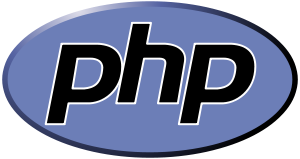 JOSE NICOLAS 
ZAIRA 
SOFIA C. TORRES
BRENDA GONZALEZ
QUE ES PHP
PHP es un lenguaje de programación de uso general de script del lado del servidor originalmente diseñado para el desarrollo web de contenido dinámico. Fue uno de los primeros lenguajes de programación del lado del servidor que se podían incorporar directamente en el documento HTML en lugar de llamar a un archivo externo que procese los datos.
Características
Orientado al desarrollo de aplicaciones web dinámicas con acceso a información almacenada en una base de datos.
Es considerado un lenguaje fácil de aprender, ya que en su desarrollo se simplificaron distintas especificaciones, como es el caso de la definición de las variables primitivas, ejemplo que se hace evidente en el uso de php arrays.
El código fuente escrito en PHP es invisible al navegador web y al cliente ya que es el servidor el que se encarga de ejecutar el código y enviar su resultado HTML al navegador. Esto hace que la programación en PHP sea segura y confiable.
Principales sitios realizados con php
PHP es utilizado en millones de sitios, entre los más destacados se encuentran wikipedia.org, facebook.com y Wordpress.com.
Software para PHP
Zend Studio
phpDesigner.
 El Appserv

	Con algunos conocimientos avanzados de programación, puedes crear página PHP en unblock de notas como Notepad y en programas de diseño web como Dreamweaver y Macromedia Flash.